Дидактическое пособие. Воспитание экологической культуры дошкольников.Игра «Кто лишний?»
Автор:
воспитатель ГБДОУ №114 
Фрунзенского района 
Панова М. В.

                 Санкт-Петербург
Цели:
- способствовать развитию детей интереса к окружающему миру, формирование реалистических представлений о природе;
- расширять у детей знания и представления об особенностях внешнего вида, жизненных проявлениях, повадках птиц и приспособлении их к среде обитания;
- способствовать обогащению словарного запаса, развитию связной речи;
- активизировать внимание и память детей, развивать логическое мышление.
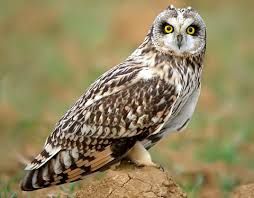 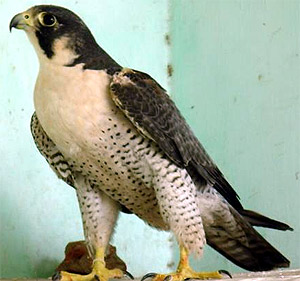 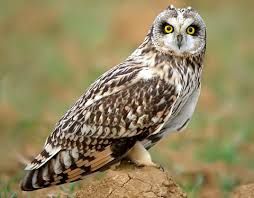 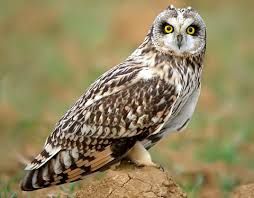 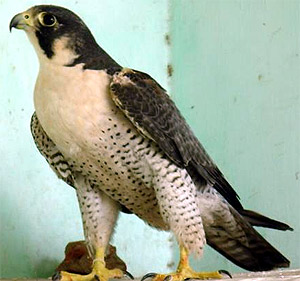 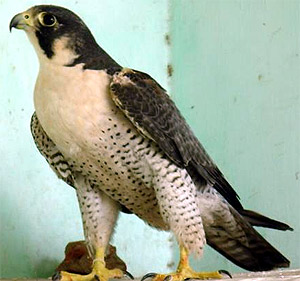 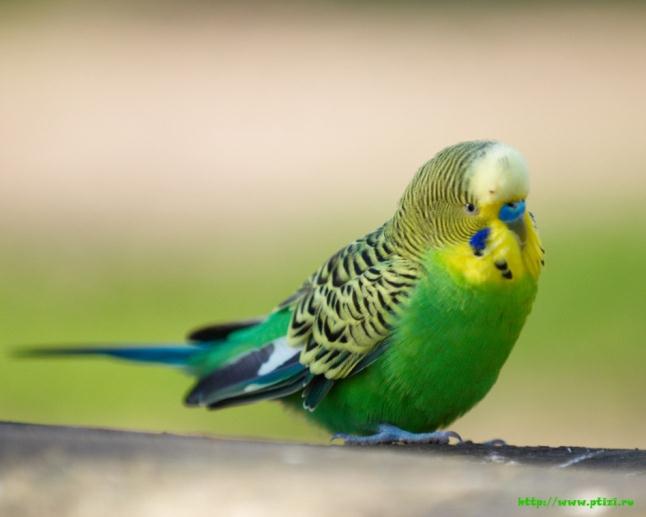 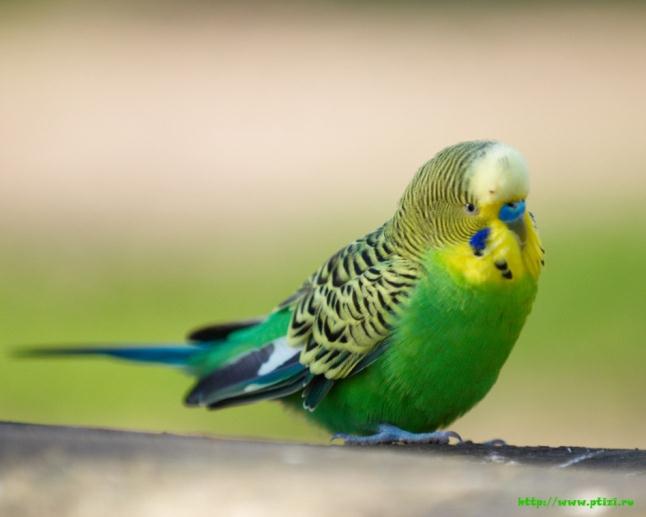 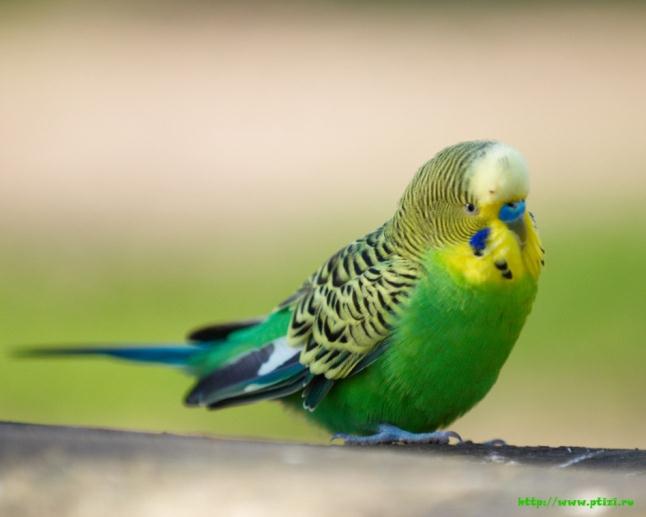 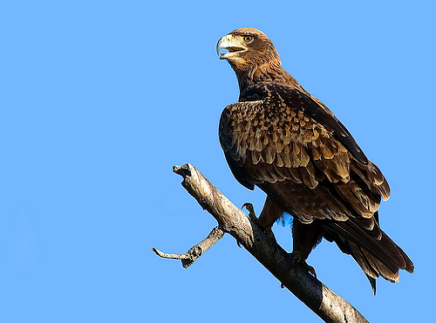 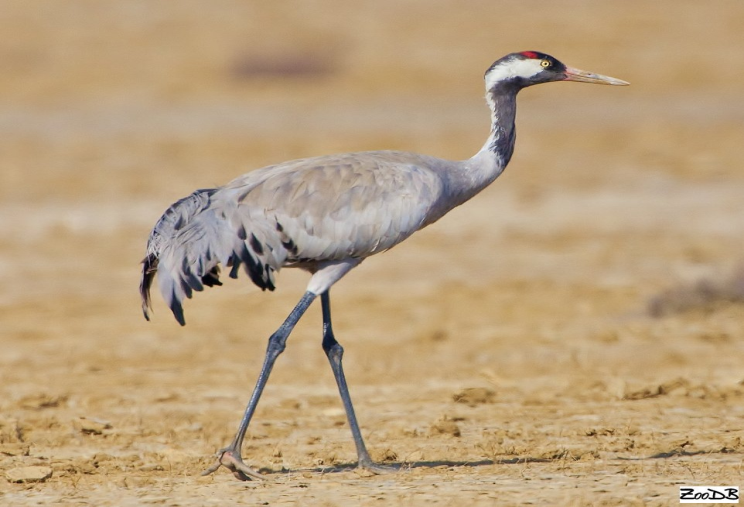 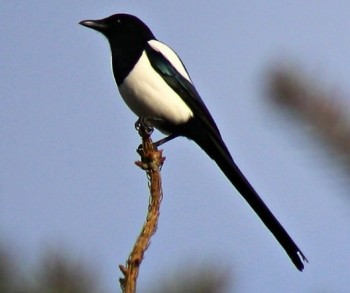 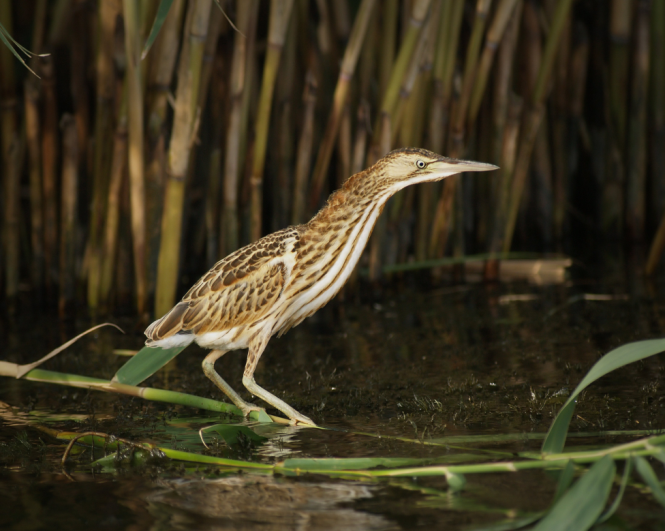 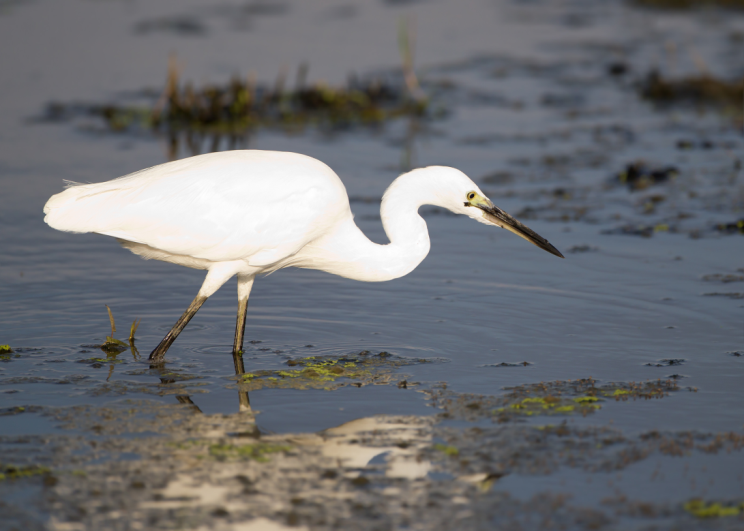